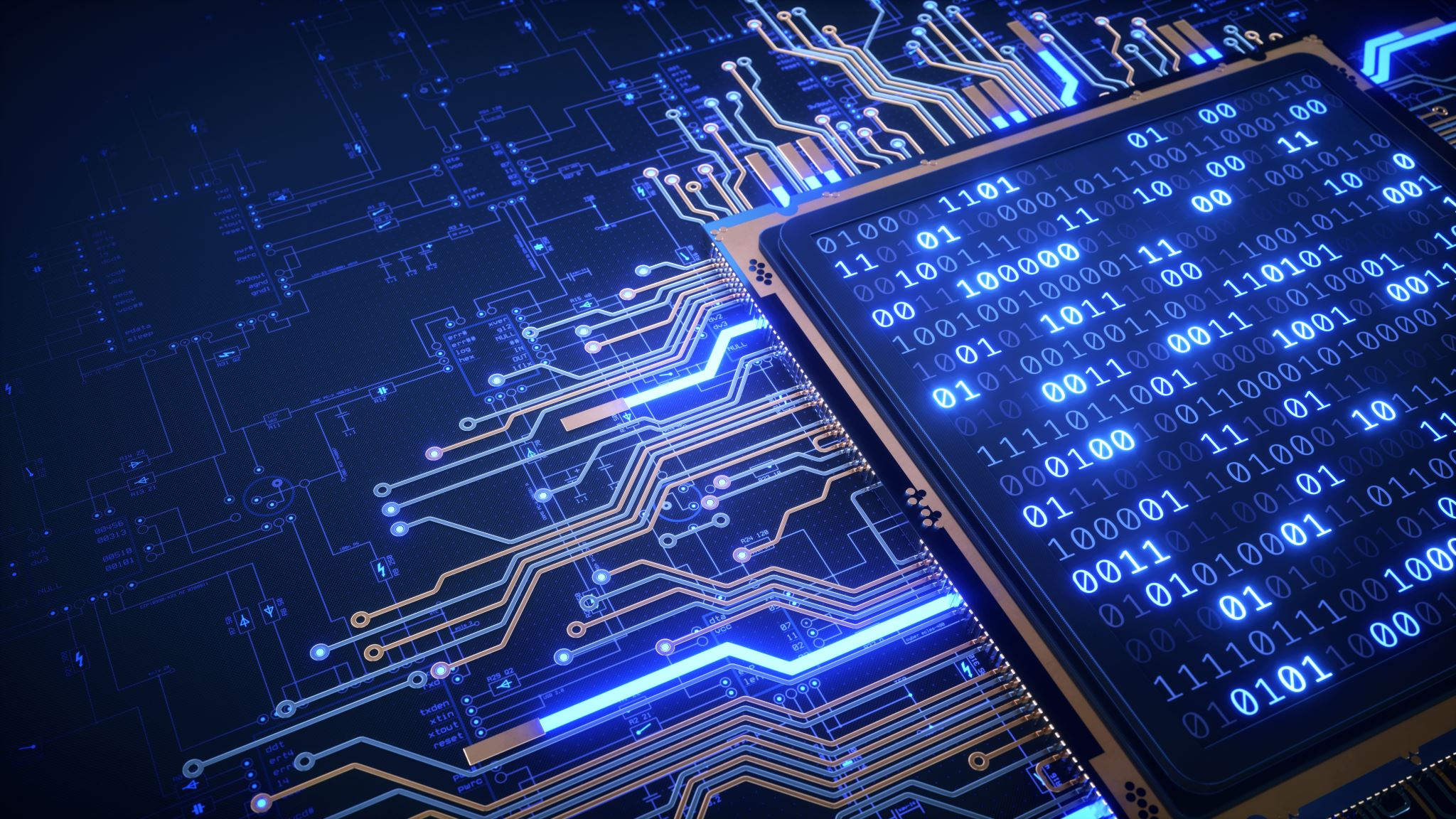 Neurolinguistic Relativity: How Language Flexes Human Perception and Cognition
Prepared by: Magas Dávid
Introduction
Objective of article: not to just acknowledge that language influences thought. (it simply does)
But explain the interconnection between nonverbal and verbal information processing.
Neurophysiological approach.
Because behavioural studies are heavily subjected to verbal interference and late postperceptual strategic effects
We silently verbalize things (talking to ourselves) 
Verbal contamination
Rather researchers should capture mental processing that is early, unconscious, automatic
Exclude online language processing
Therefore, involve measurements of brain physiology into experimental settings
EEG
Also easier to argue for or against the linguistic relativity hypothesis (though not the objective of article)
But little or noneuroscientific evidence for a separated language modul
On the other hand, a lot of evidence that supports interconnections of regions
The label-feedback hypothesis
Color and object categorization
Greek and English native speakers
In Greek: two basic color terms for light and dark blue
In English: there is only „blue”
Event related brain potentials
Simple shape detection task
Larger mismatch negativity was predicted for the blue contrast in the case of native speakers of Greek. 
Control condition: light green/dark green contrast.
Concerns
(a) Is it possible to know that the process is unconscious?

(b) Is it possible to exclude online effects of language processing?

(c) Effects due to environmental differences?

All answered
Other studies
Divide the Greek in groups of 10
Short (average of 7.2 months) and long (average of 42.6 months) stay
vMMN effect was reduced in the long stay group
Indicates that terminology drives categorical distinction and its plasticity
Similar results for object categorization with English and Spanish native speakers
However, it is only early stages of visual categorization. 
Obviosly, people can still tell objects apart regardless of the lack of terminology 
In addition, studies with non trivially related concepts
Motion conceptualization
This time not terminology but grammar
Various languages deal with path, goal, direction, manner of motion differently.
Relationship between grammatical aspect and attention to endpoints when people observe motion
Incomplete videos, verbal interference tasks
However these are again behavioural studies (effect of language on language)
Study by Flecken et al. (2015)
Trajectories, shapes
Executive function
Welsh-English bilinguals in an adapted version of the flanker task
It is possible to modulate inhibitory control by showing bilinguals a mixture of words of their languages 
Even if the istruction is to ignore the words. 
Furthermore, suboptimal choices, related to emotional aspects of people’s decision making can be due to language context
Second language moderates people’s risk taking attitudes
Gao et al. (2015) play and leave paradigm with first and second language
Conclusion
Neurophysiological evidence to support theoretical linguistic accounts and behavioural data on linguistic relativity.
Language and other aspects of cognition interact in a complex way
Lexical and grammatical aspects of different languages influence color, object perception and motion conceptualization.
Is language essential to certain perceptual distinctions?
Are explicit and implicit learning differently affected by language?
How does language interact with other non-linguistic variables?